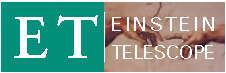 Session 1 Tuesday 9th May  
 
8:30 - 9:10 Div1 - Report, next steps, open questions (Andres)
9:10 - 9:30 Div2 - Report, next steps, open questions (Antonella)
9:30 - 10:00 Presentation:  COMPs possible applications for ET + discussion (Raül)
10:00 - 10:30 (? backup time?) 
 
Session 2 Wednesday 10th May
 
 9:00-9:40 Discussion with ET-O  (EiB-WP8-PO)
9:40- 10:00 Div4. - Report, next steps, open questions (Steven)
10:00-10:20 TTG - Report, next steps, open questions (Sara)
10:20-11:00 Div 3 - Presentation: IGWN-Virgo computing model presentation +Q&A (Franco)
 
Session 3 Wednesday 10th May

11:30 - 12:00 WP8 - Announcement of WP8 Geneva,  workshop in October; Sharing files and collaborated editing tools discussion
12:30 - 13:00 Recap and discussion on priorities, AOB